স্বাগতম
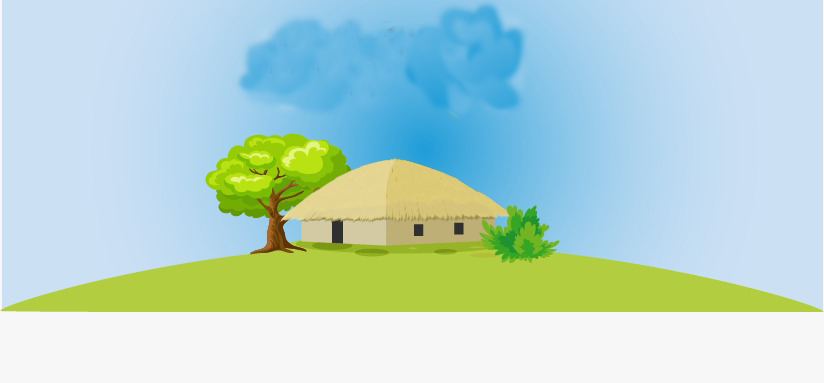 প্রিয় সোনামণিরা
আজকের পাঠে তোমাদের
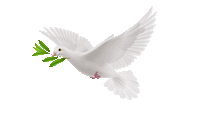 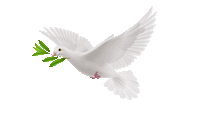 শিক্ষক পরিচিতিঃ
মোঃ  সুলতানুল আরেফীন
সহকারি শিক্ষক
গুরুদাসপুর মডেল  সরকারি প্রাথমিক বিদ্যালয়, গুরুদাসপুর, নাটোর।
পাঠ পরিচিতিঃ
শ্রেণিঃ দ্বিতীয়
বিষয়ঃ বাংলা
পাঠ শিরোনামঃ খামার বাড়ির পশু পাখি 
পাঠের অংশঃ গ্রামের নাম......ভুসি খায় (৫২ নং পৃষ্ঠা)।
আবেগ সৃষ্টি
চলো একটি ভিডিও উপভোগ করি
ভিডিও লিঙ্কঃ
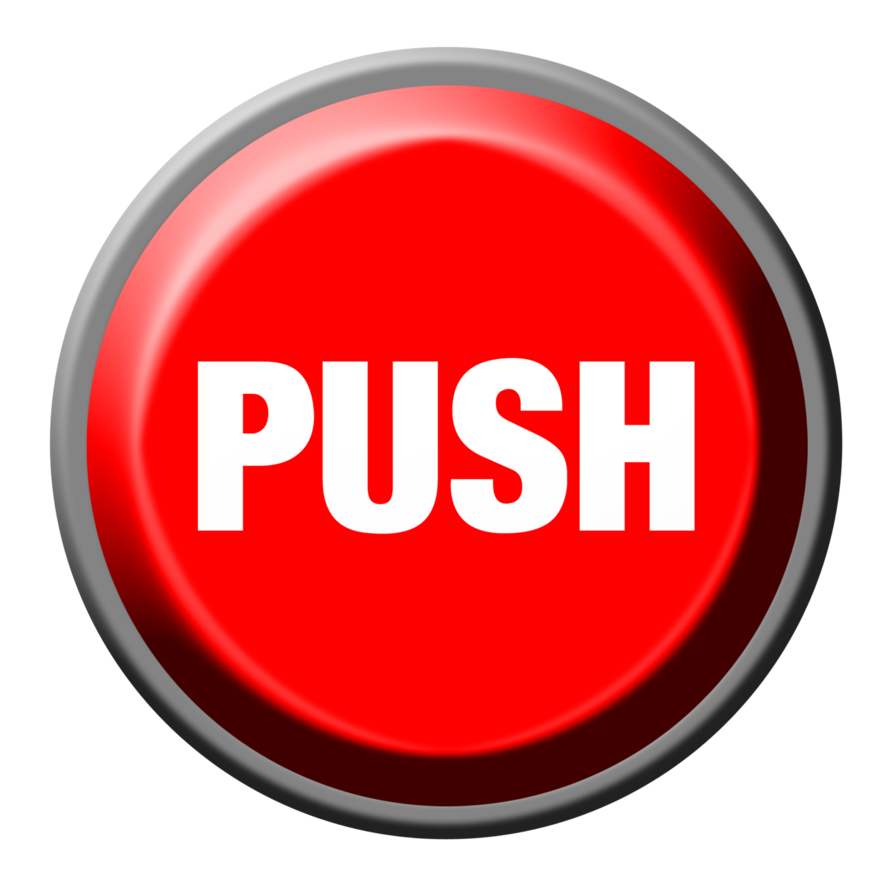 চলো, আমরা কিছু ছবি দেখি এবং ছবিগুলো নিয়ে চিন্তা করি
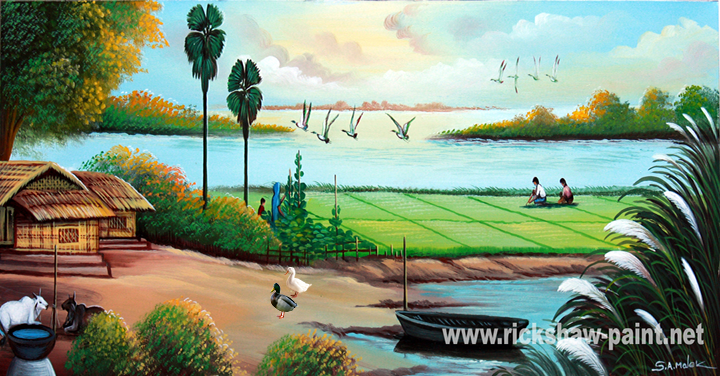 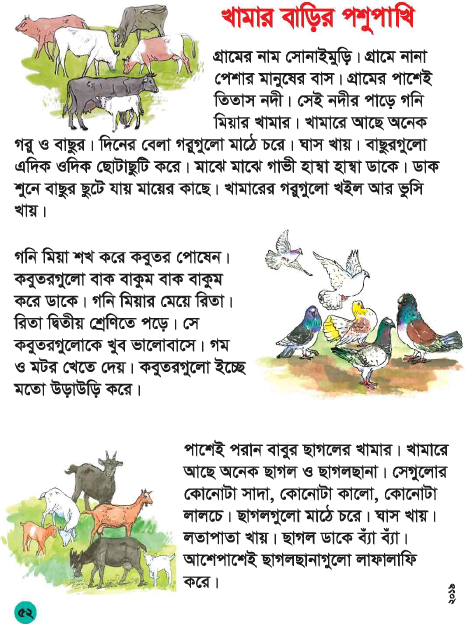 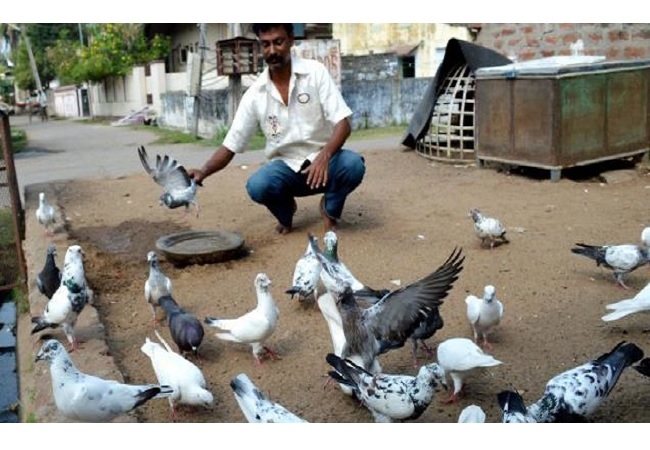 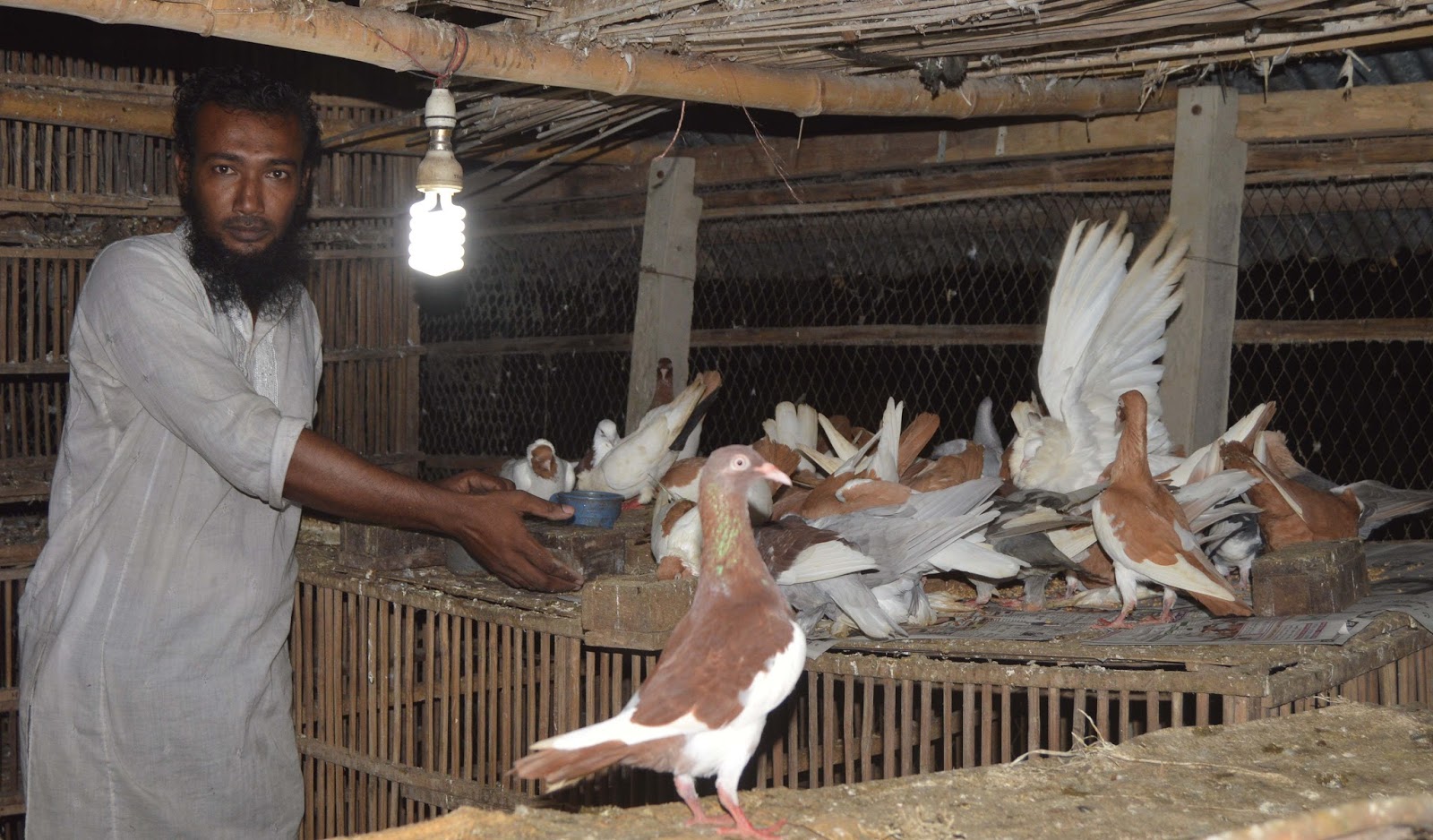 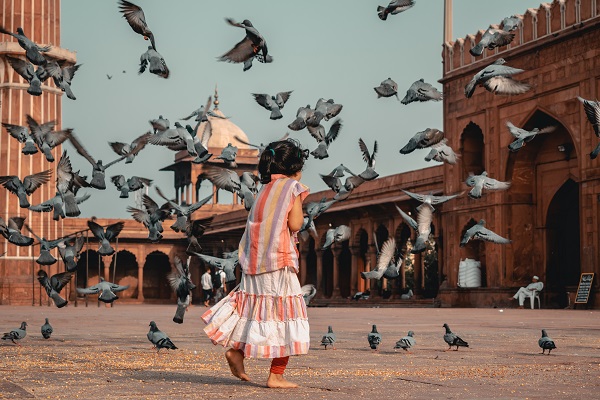 পাঠ ঘোষণা
তাহলে আজকে আমাদের পড়ার বিষয়
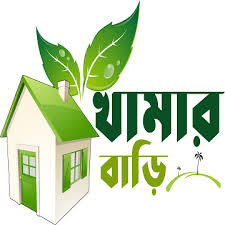 খামার বাড়ির পশু পাখি
৫২ নং পৃষ্ঠা ২য় পাঠ
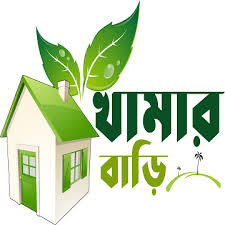 শিখনফল
শোনাঃ  ১.1.1  বাক্যে ও শব্দে ব্যবহৃত যুক্তবর্ণের ধ্বনি শুনে মনে রাখতে পারবে
          ৩.১.২  বর্ননা শুনে বুঝতে পারবে।
বলাঃ    ১.১.১ বাক্যে ও শব্দে ব্যবহৃত যুক্তবর্ণের ধবনি বলতে পারবে।
          ২.৫.২ বিষয়বস্তু বর্ণনা করতে পারবে।
পড়াঃ   1.4.2 পাঠ্য পুস্তকের বাক্য প্রমিত উচ্চারণে পড়তে পারবে।
লেখাঃ  2.4.4 পরিচিত পশুপাখি সম্পর্কে লিখেতে পারবে।
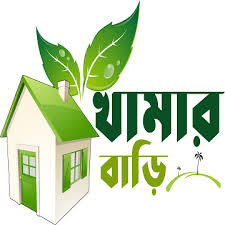 যুক্তবর্ণ  বিশ্লেষণ
দ্ব
দ্বিতীয়
দ্বার, দ্বীপ
দ+ব-ফলা
ইচ্ছে
চ্ছ
চ+ছ
তুচ্ছ, গুচ্ছ
শব্দার্থ শিখন
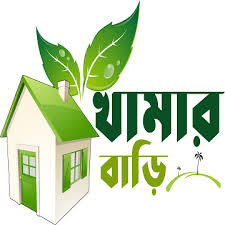 নতুন শব্দ
শব্দের অর্থ
ঝোঁক, রুচি, পছন্দ, আগ্রহ
শখ
দোসরা, দুই, এক এর পরের জন
দ্বিতীয়
অভিলাষ, প্রবৃত্তি, রুচি, অভিপ্রায়
ইচ্ছে
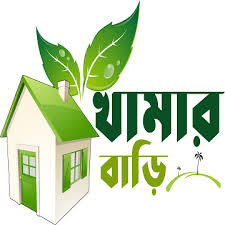 আদর্শ পাঠ
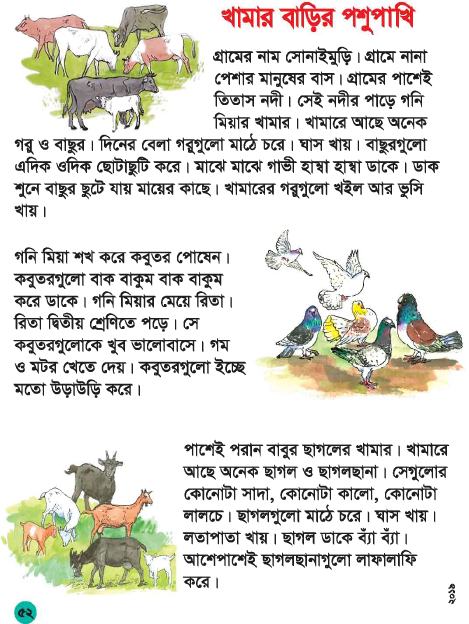 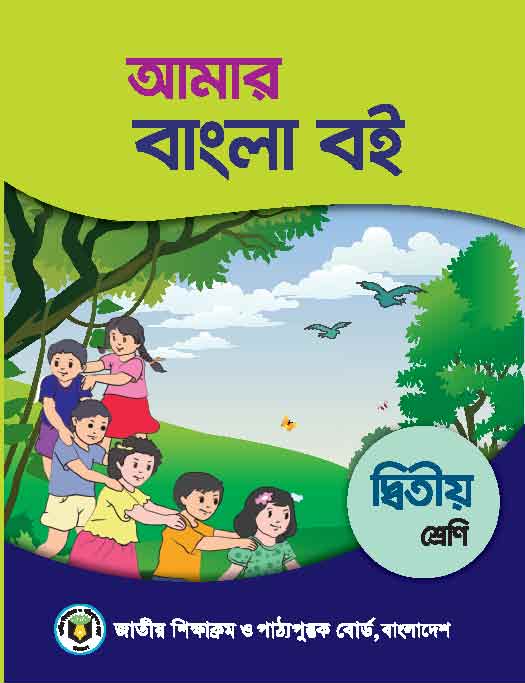 প্রিয় সোনামনিরা আমি পড়ব তোমরা মনোযোগ সহকারে শুনবে।
বইয়ের ৫২ পৃষ্টা বের কর
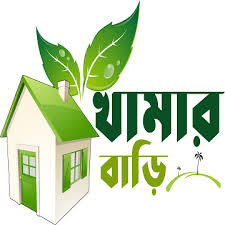 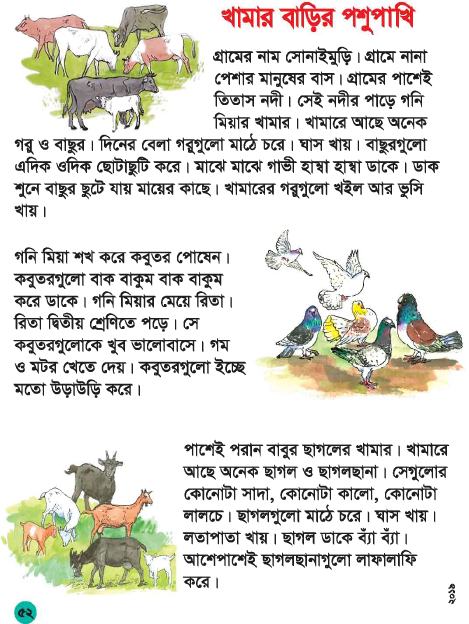 শিক্ষার্থীদের সরব  পাঠ
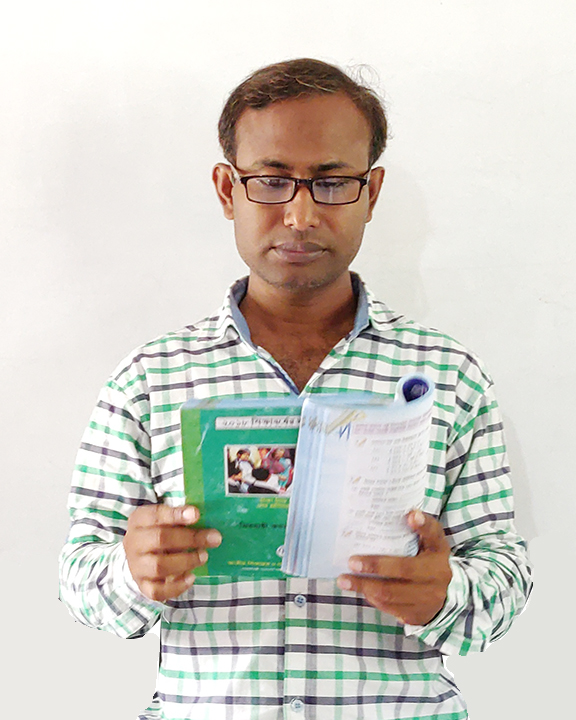 আমি জোরে জোরে পড়ব, শিক্ষার্থীরা আমার সঙ্গে জোরে জোরে পড়বে
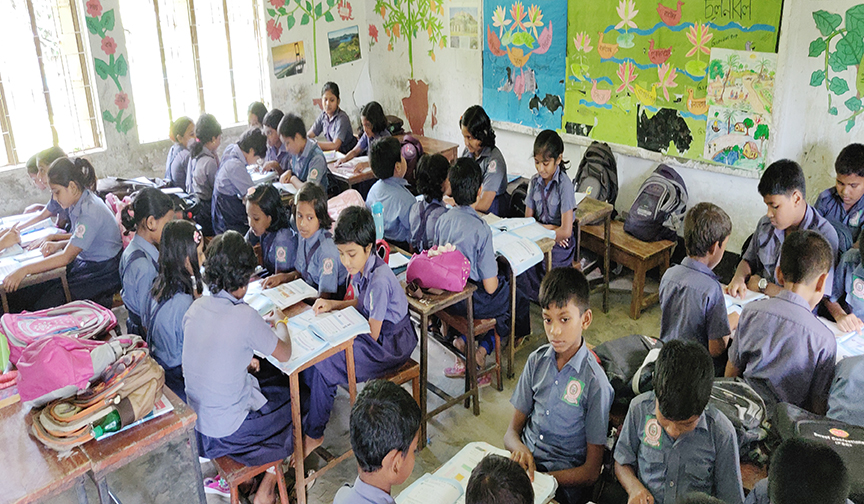 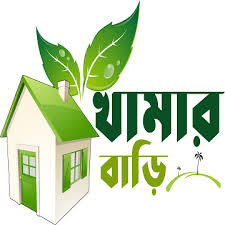 শিক্ষার্থীদের দলগত পাঠ
1, 10, 11, 20, 21, 30
শিমুল দল
2, 9, 12, 19, 22, 29
বেলি দল
লিচু দল
৪, ৭, ১৪, ১৭, ২৪, ২৭
আম দল
৩, ৮, ১৩, ১৮, ২৩, ২৮
পেঁপে দল
৫, ৬, ১৫, ১৬, ২৫, ২৬
শিক্ষার্থীরা দলে বিভক্ত হয়ে জোরে জোরে পড়বে
শিক্ষার্থীদের জোড়ায়  পাঠ
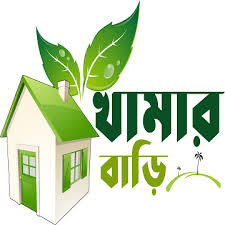 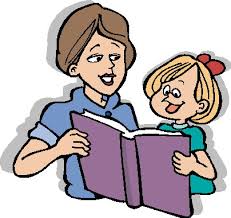 শিক্ষার্থীরা জোড়ায় জোড়ায় পড়বে
শিক্ষার্থীদের একক  পাঠ
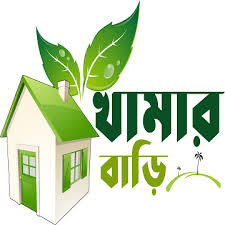 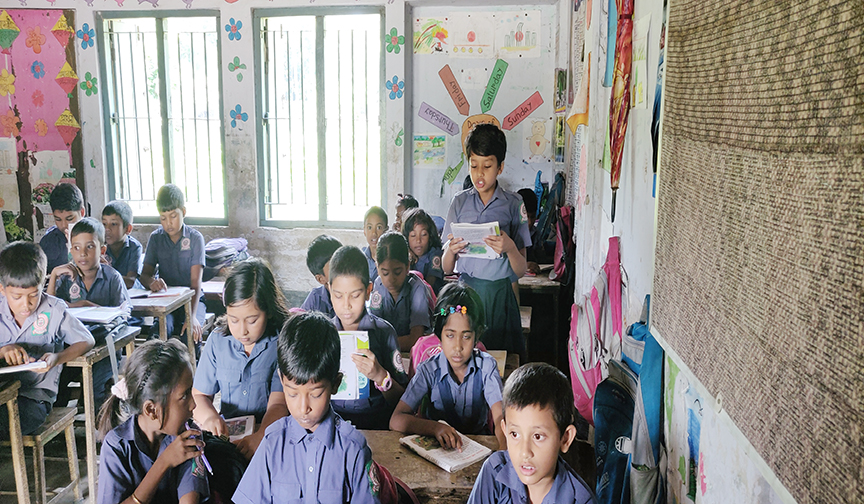 শিক্ষার্থীরা একে একে পড়বে, অন্যরা মনোযোগ সহকারে শুনবে
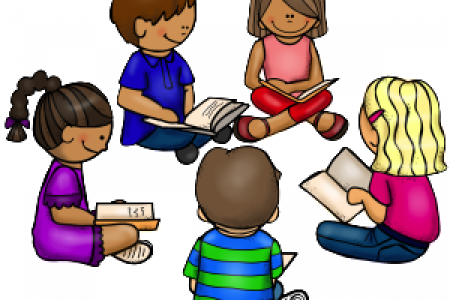 দলীয় কাজ
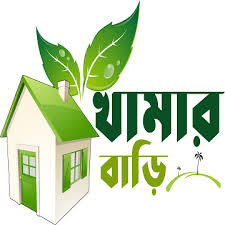 ইলিশ দল
গণি মিয়া কবুতর পোষেন কেন?
কবুতরগুলো কী কী করে?
কাঁঠাল দল
দোয়েল দল
কবুতর কী কী খায়?
শাপলা দল
কবুতর কেমন করে ডাকে?
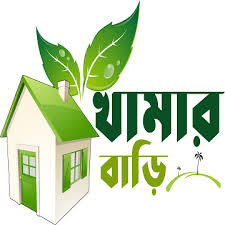 একক কাজ
প্রত্যেক শিক্ষার্থী পাঠটি পড়ে শোনাবে ।
মুল্যায়নঃ
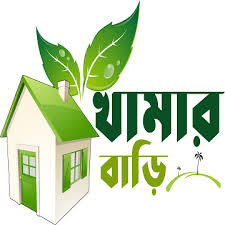 সংক্ষেপে উত্তর লিখ
রিতা কবুতরগুলোকে কী খেতে দেয় ?
১.
কবুতর কেমন করে ডাকে?
২.
রিতা কোন শ্রেণিতে পড়ে?
৩.
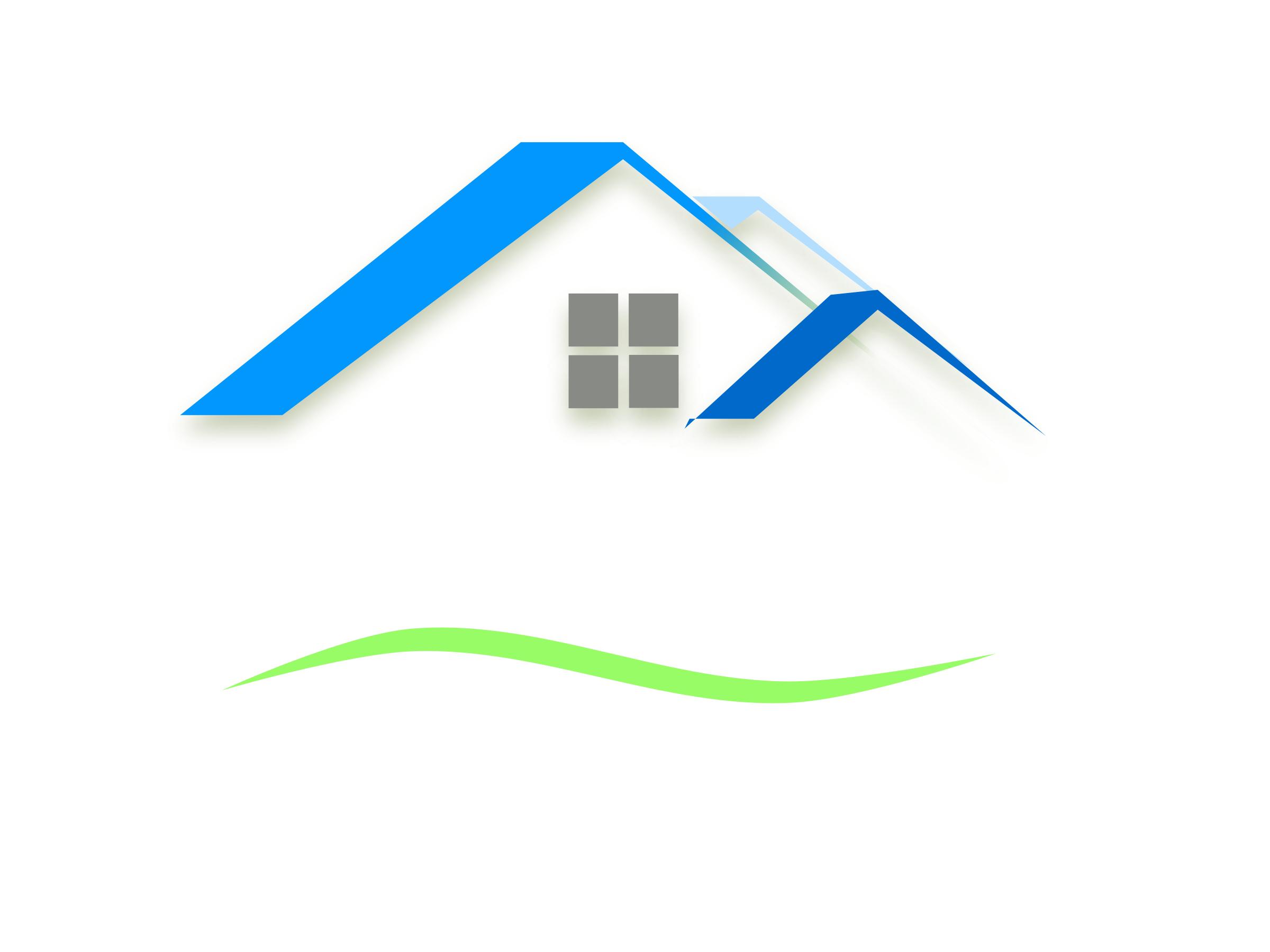 বাড়ির কাজ
তোমার প্রিয় পাখির সম্পর্কে ২টি বাক্য বাড়ি থেকে লিখে আনবে ।
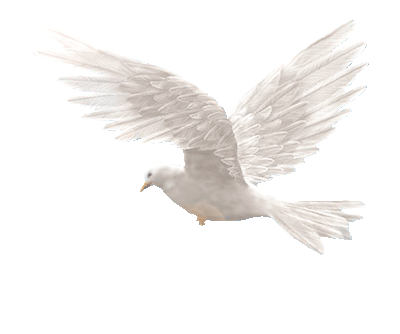 সকলকে ধন্যবাদ
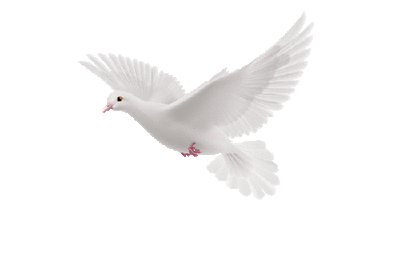 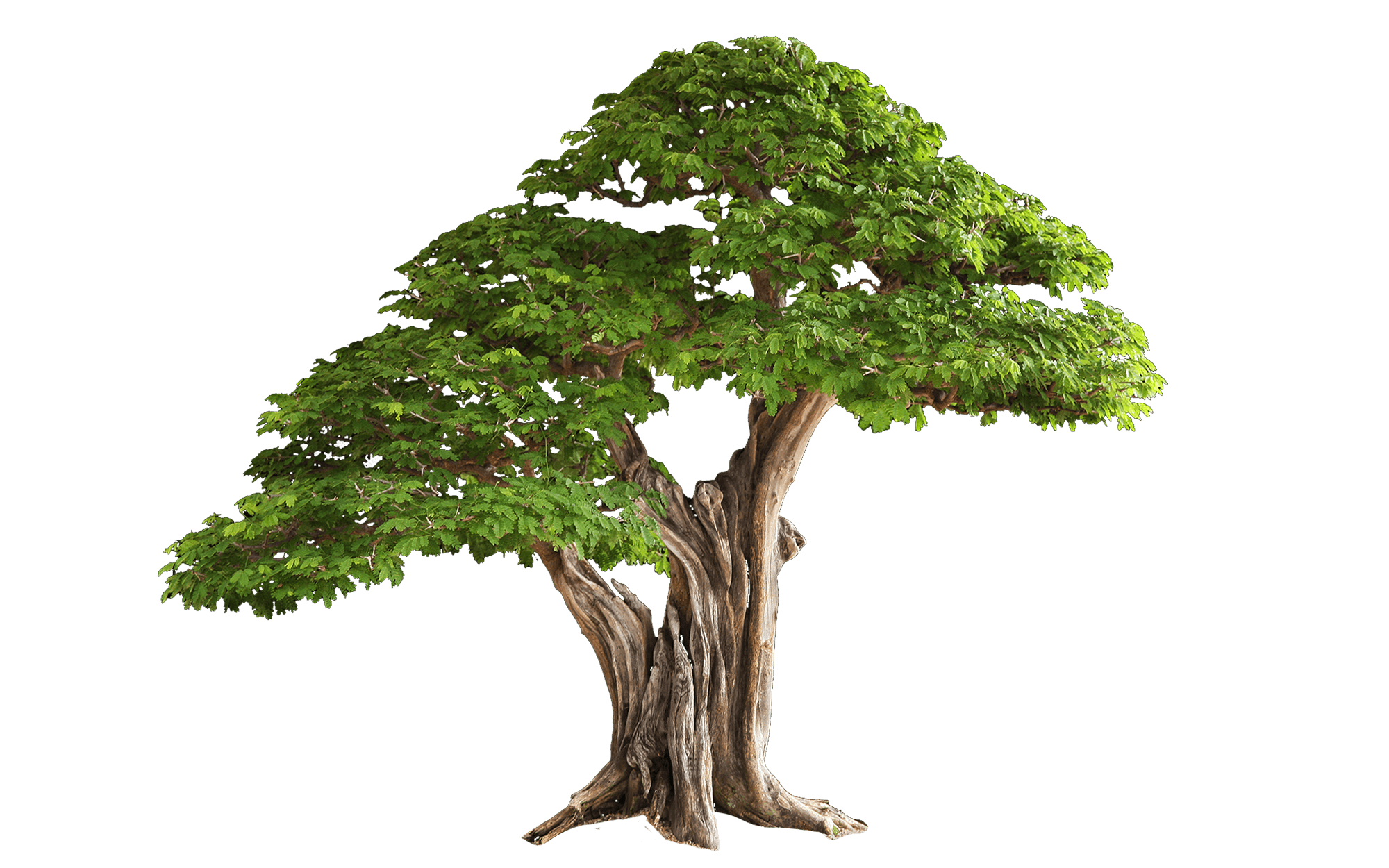 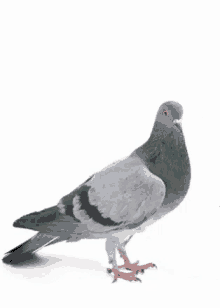